MIS3502: Web Service Programming
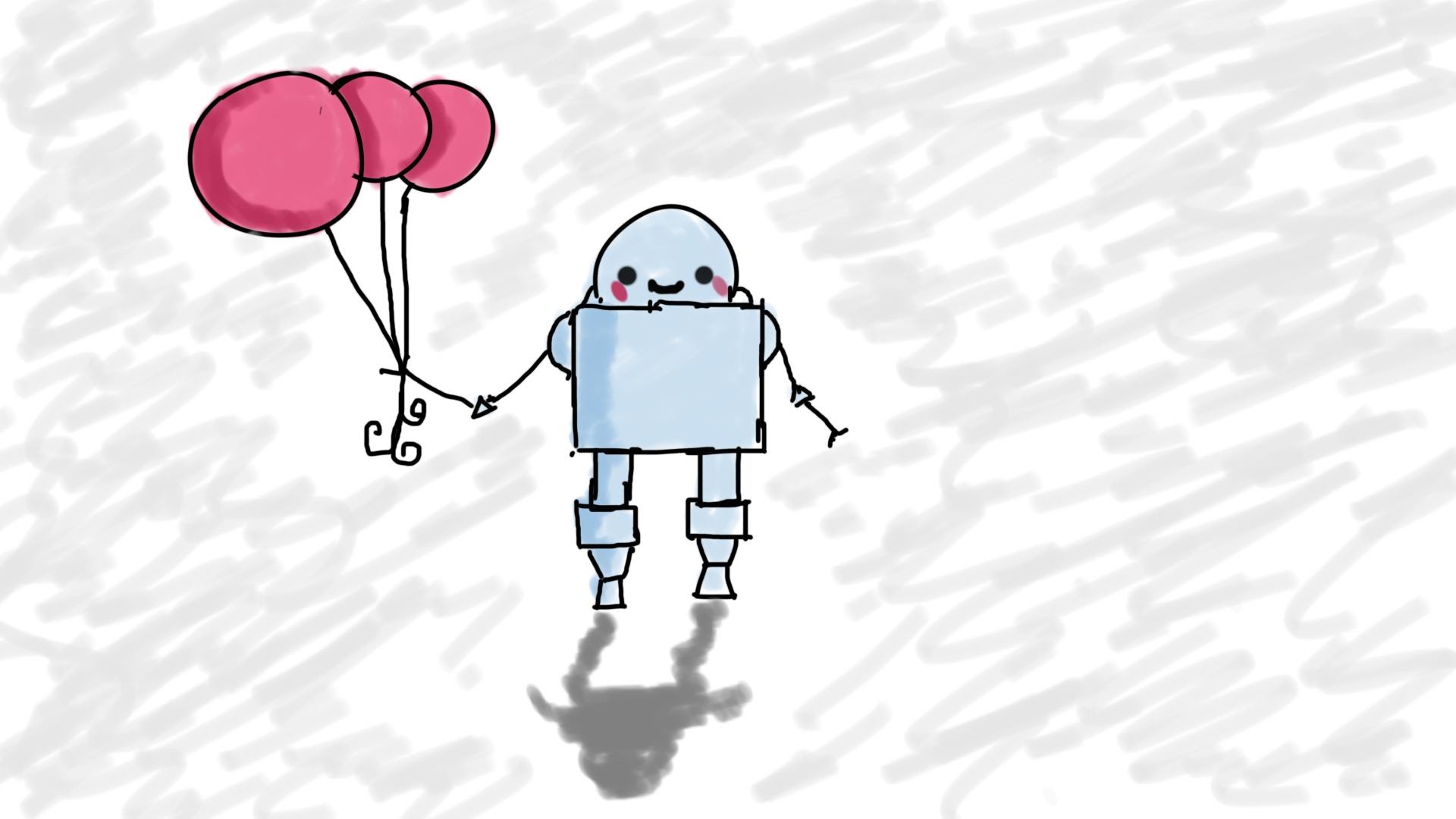 Creating a Web Service with AWS Lambda (Advanced)
Jeremy Shafer
jeremy@temple.edu
https://community.mis.temple.edu/jshafer
Unless otherwise indicated, all decorative images are by Unknown Author and licensed under CC BY-NC
Get ready!
2
Agenda
What is formatres doing again?
Improve the create event feature that we created in the last lecture
Our improvement will issue two SQL statements. That’s what makes this the “advanced” lecture.
Yep, that’s the only thing that’s different in this lecture! 
More strategic use of the error object “e”
3
formatres
res
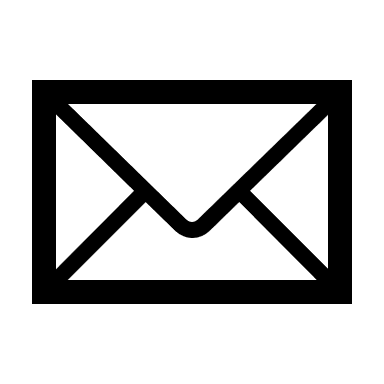 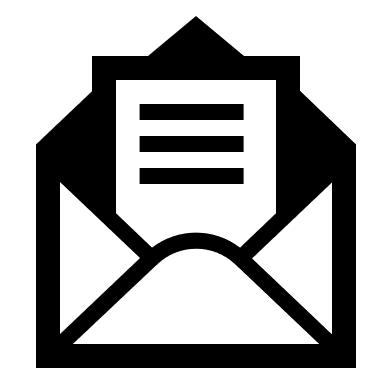 Fill the envelope with data and status using formatres
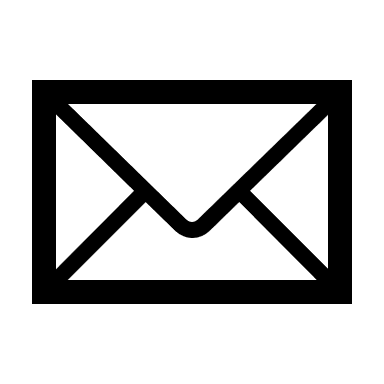 4
Sample code
The formatres supporting function
From the event handler
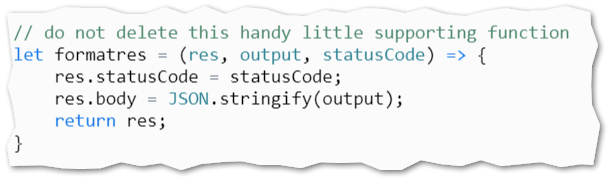 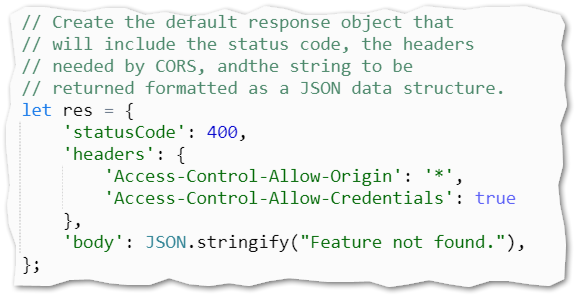 5
Might be a sting.

"Unexpected Error"

Might be a number.

81

Might be a single database row.





Might be multiple rows… which means I will probably want to loop through those




And sometimes an object (this is rare)
When data comes back …
formatres assigns 200, 400, or 500 here
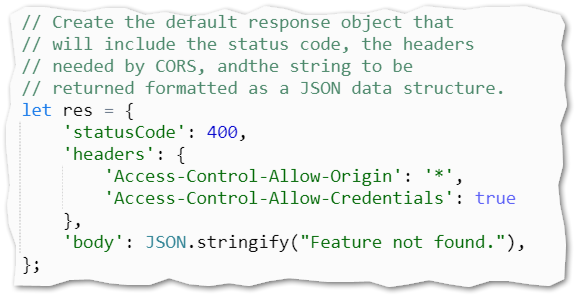 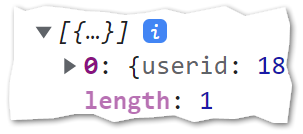 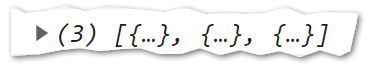 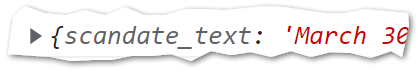 6
Let’s do some work…
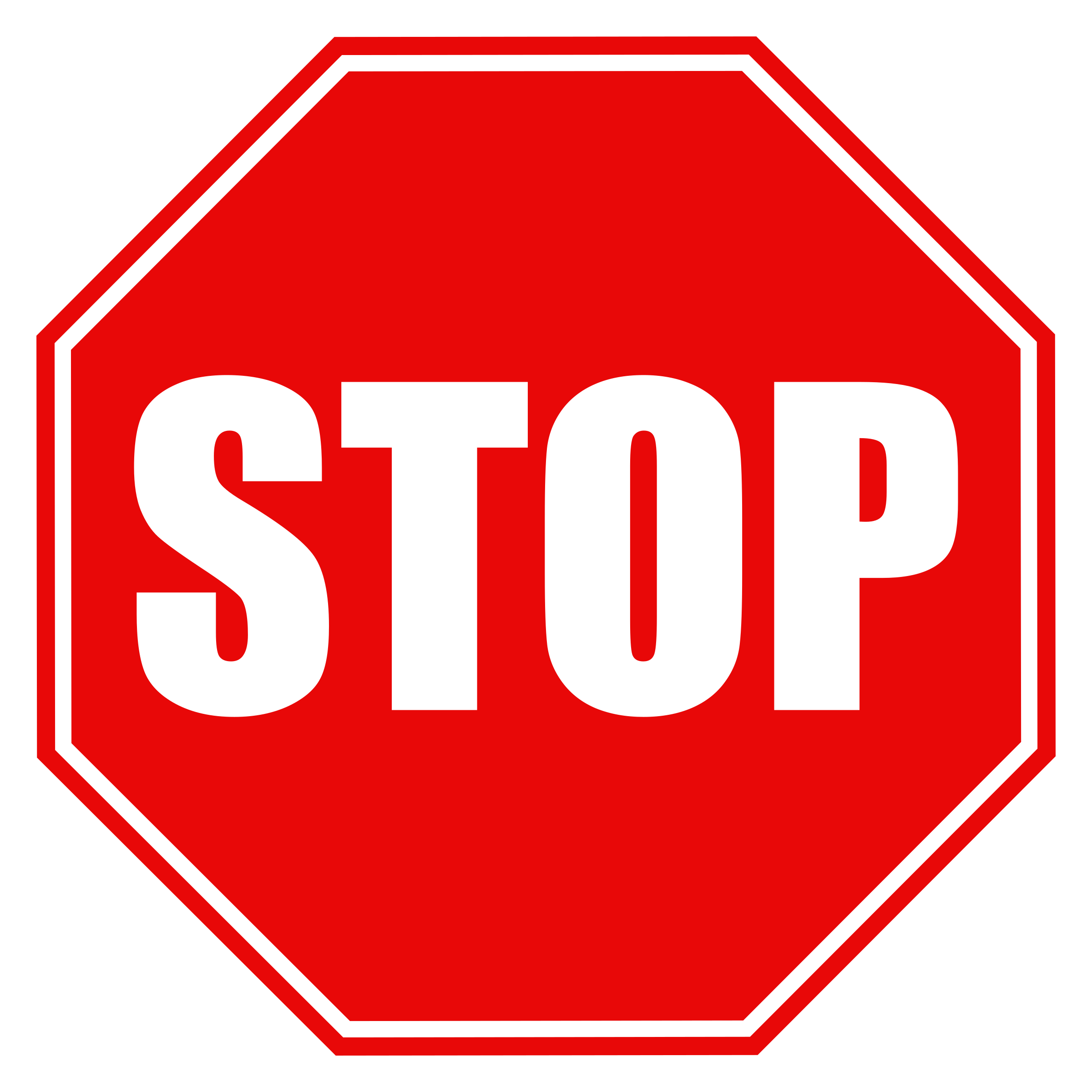 7
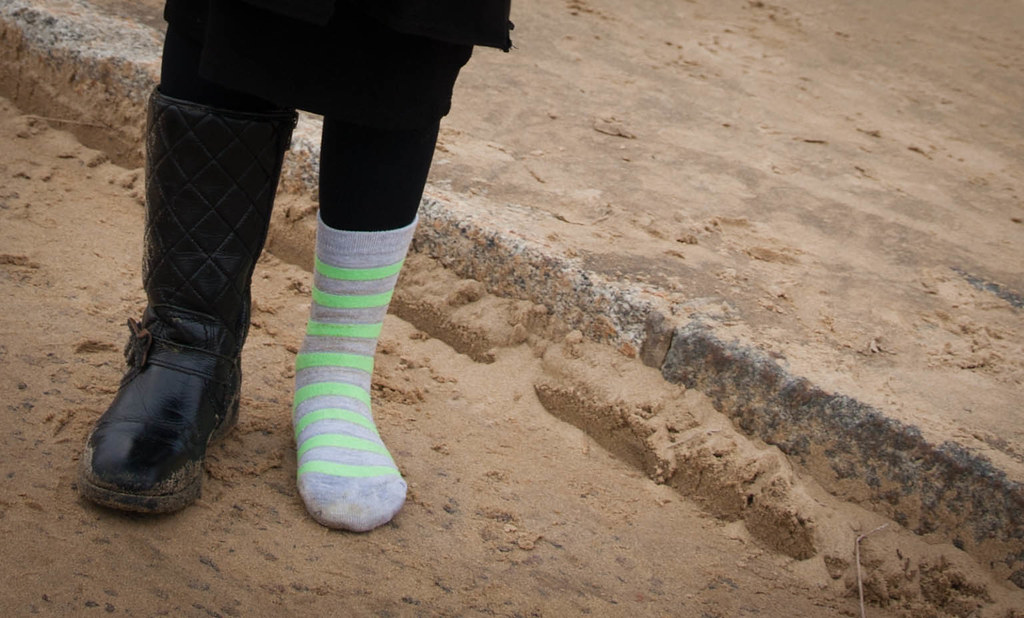 How do I know what sequence of SQL statements I need?
8
Hot tips! (The same as last time!)
Now that you have watched this video, here are some questions you should know the answers to:
In what order do these portions of code get processed or server-side (lambda) code: supporting functions, routing function, event handler
What do each of the above portions of code do?
Where in your lambda code we most likely to see status codes of 200, 400, and 500.  Why?
What is formatres ?  Is it part of JavaScript? Node? A framework?
Why is the return statement so important?
How can I test/trouble shoot a lambda function?  What must I remember to do? 
What is result.insertId and why is it important?
Is  result.insertId a property? A method? An event? How can you tell?
What is the variable res used for?
What is the syntax of a JavaScript try / catch block?  What does the variable “e” represent?
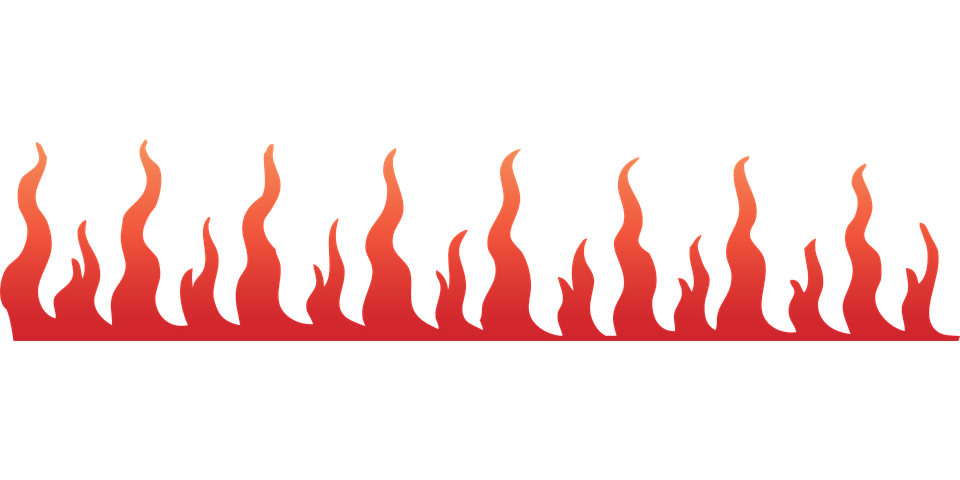 9